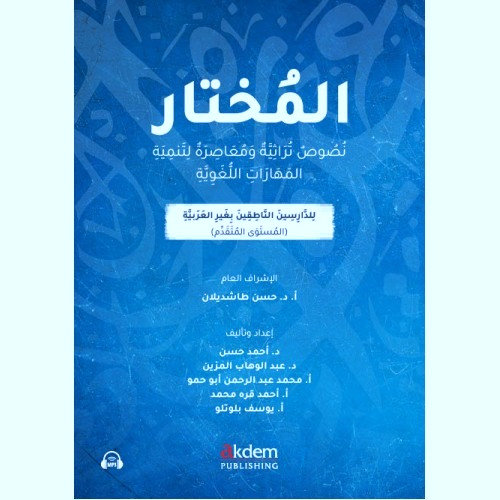 Mid-term review (1)
Dr. Ehab Atta
1
2
آيَاتٌ مِنْ سُورَةِ الإِنْسَان
Dr. Ehab Atta
3
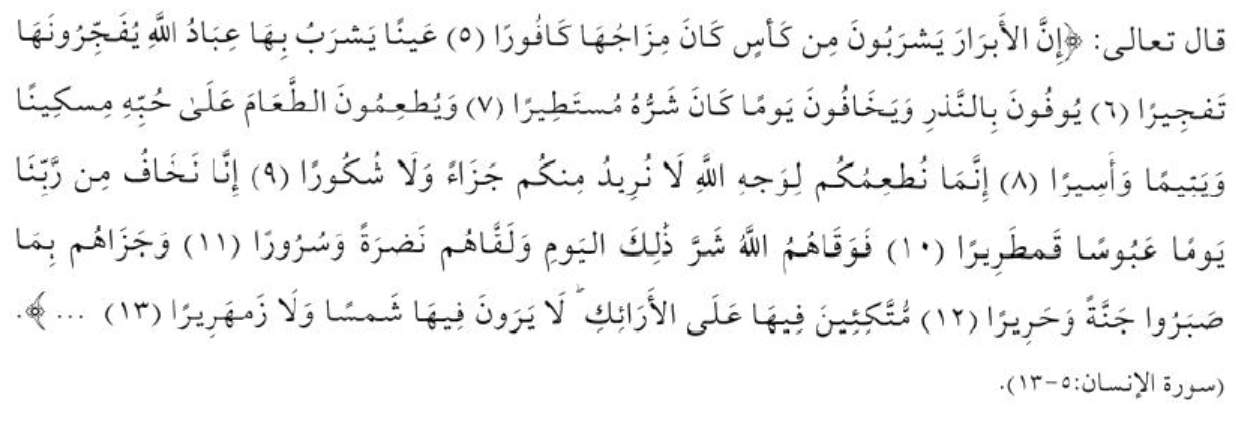 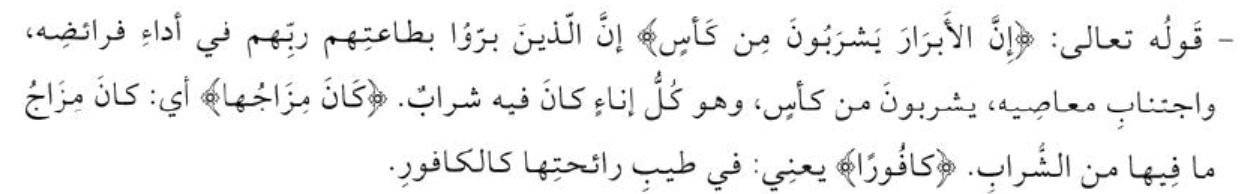 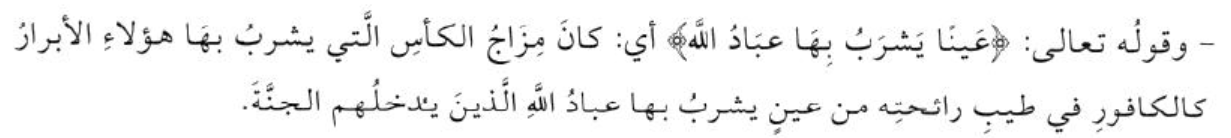 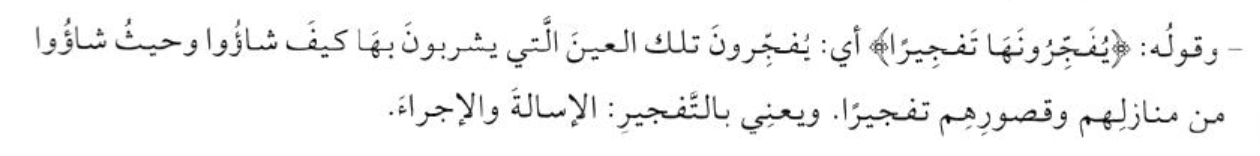 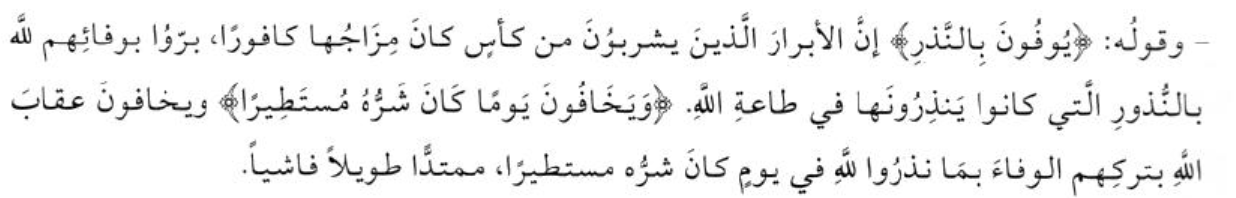 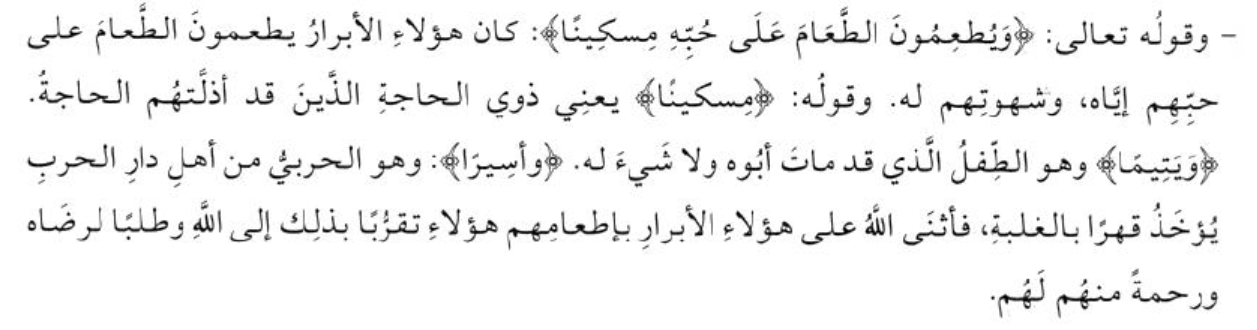 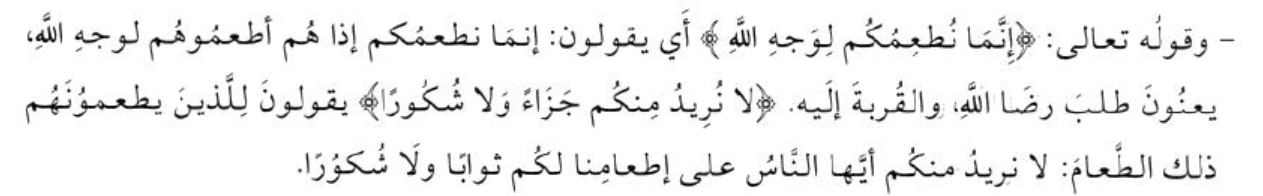 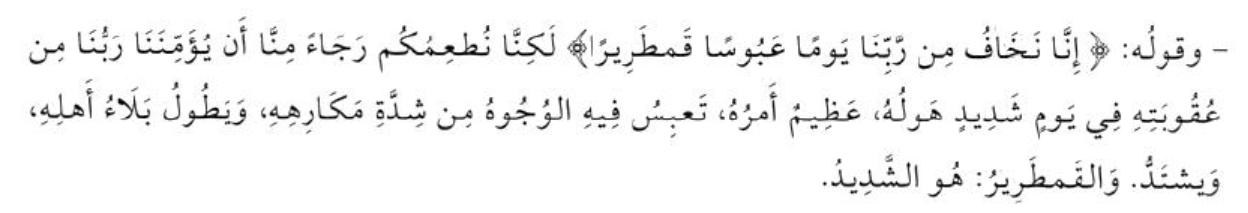 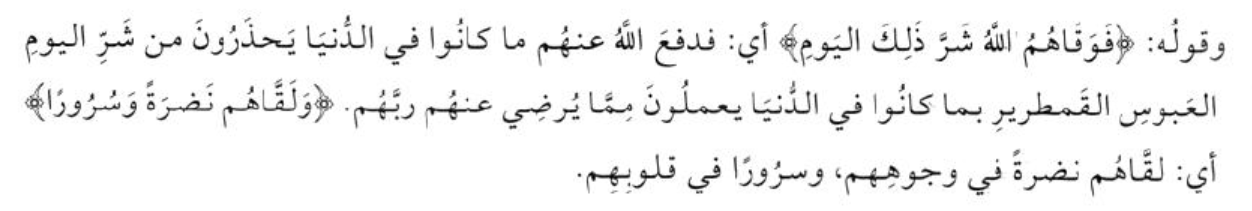 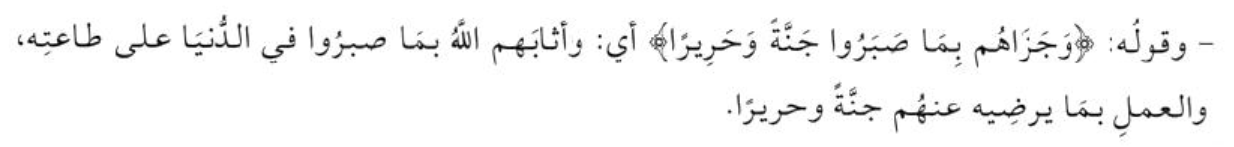 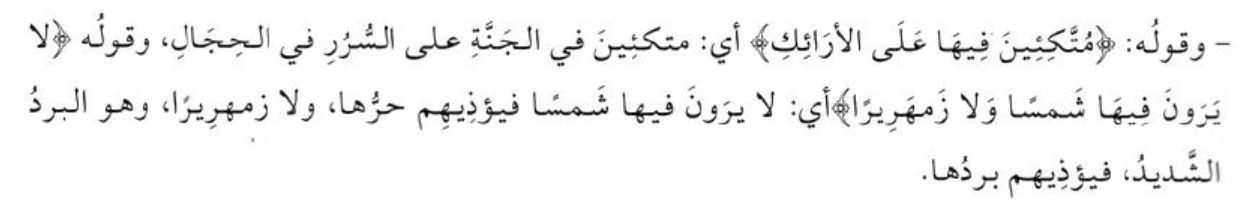 سَبْعَةٌ يُظِلُّهُم اللهُ فِي ظِلِّه
Dr. Ehab Atta
15
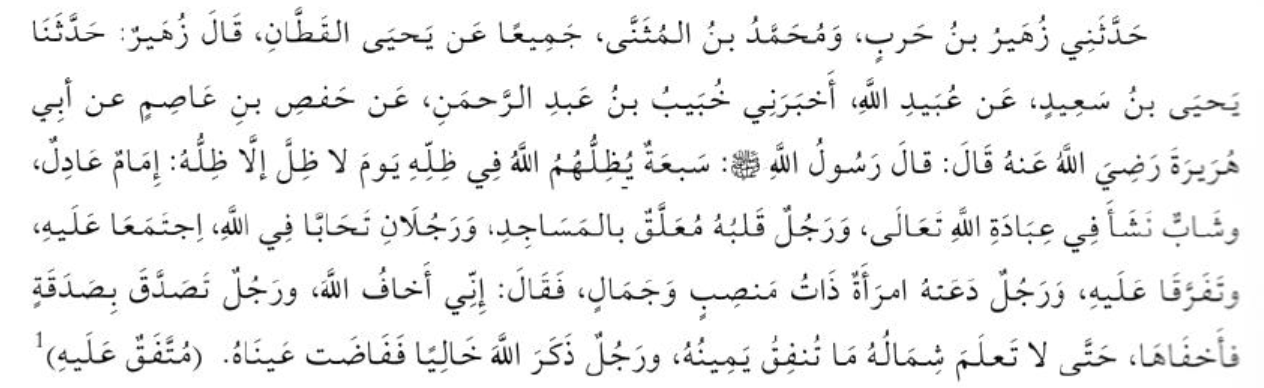 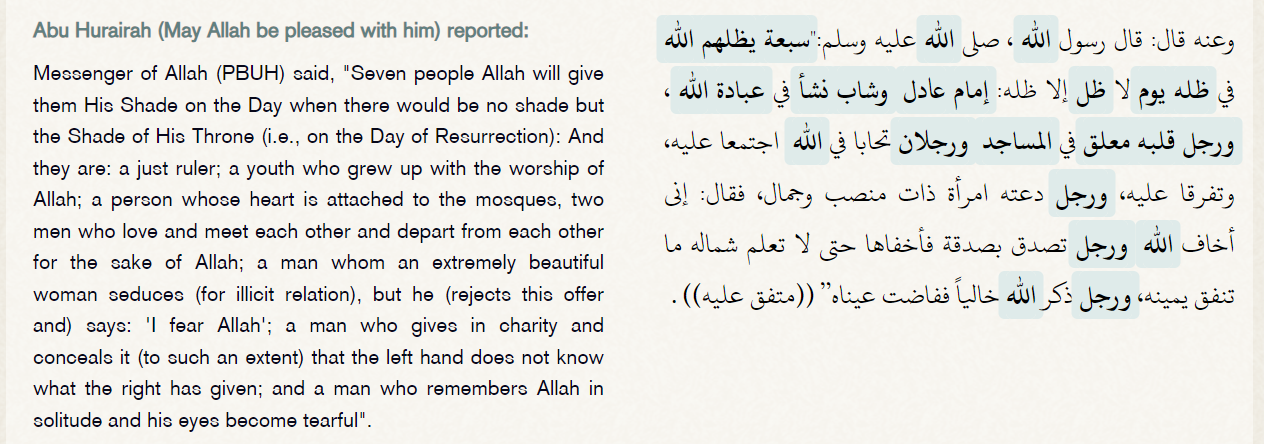 2020-09-27
17
بَابُ الوُضُوء
Dr. Ehab Atta
18
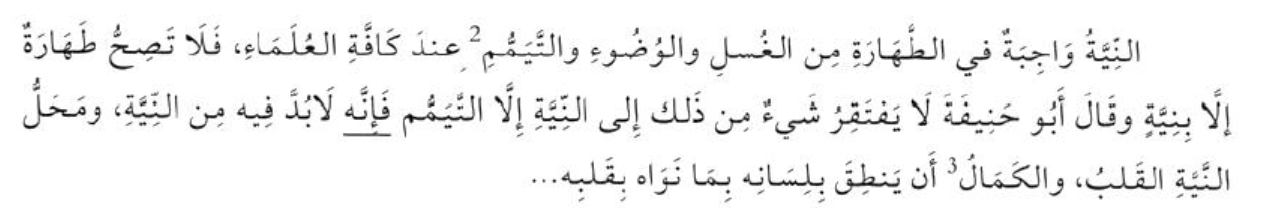 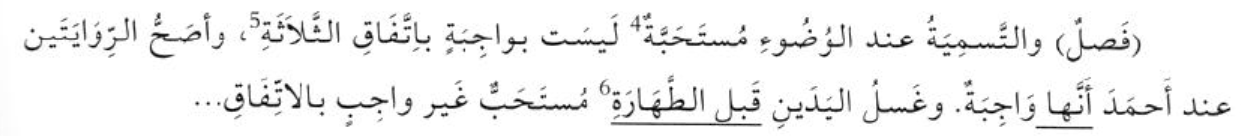 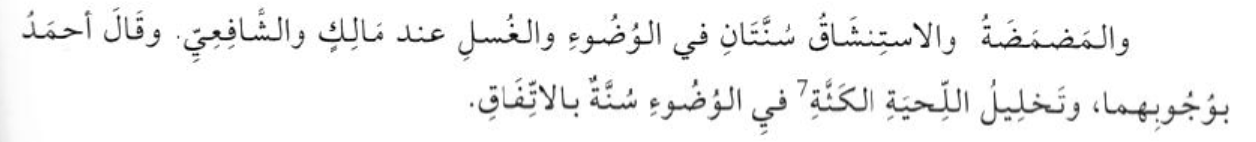 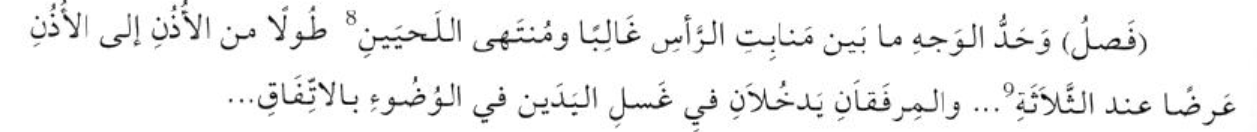 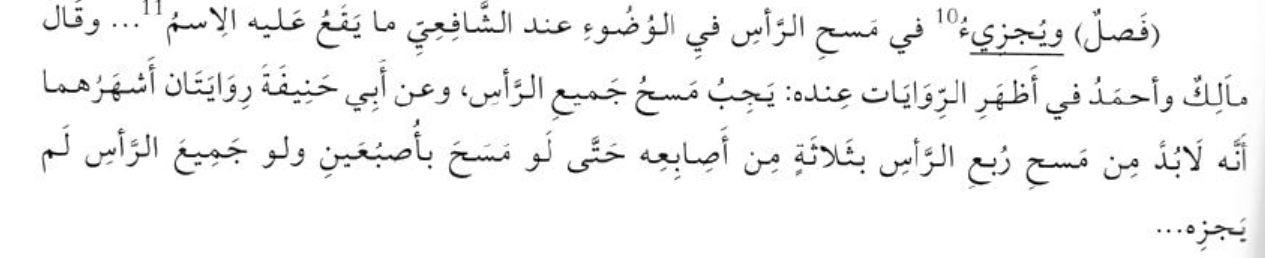 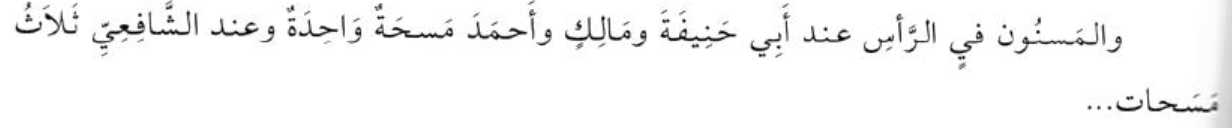 حَدِيثُ جِبْرِيل
Dr. Ehab Atta
25
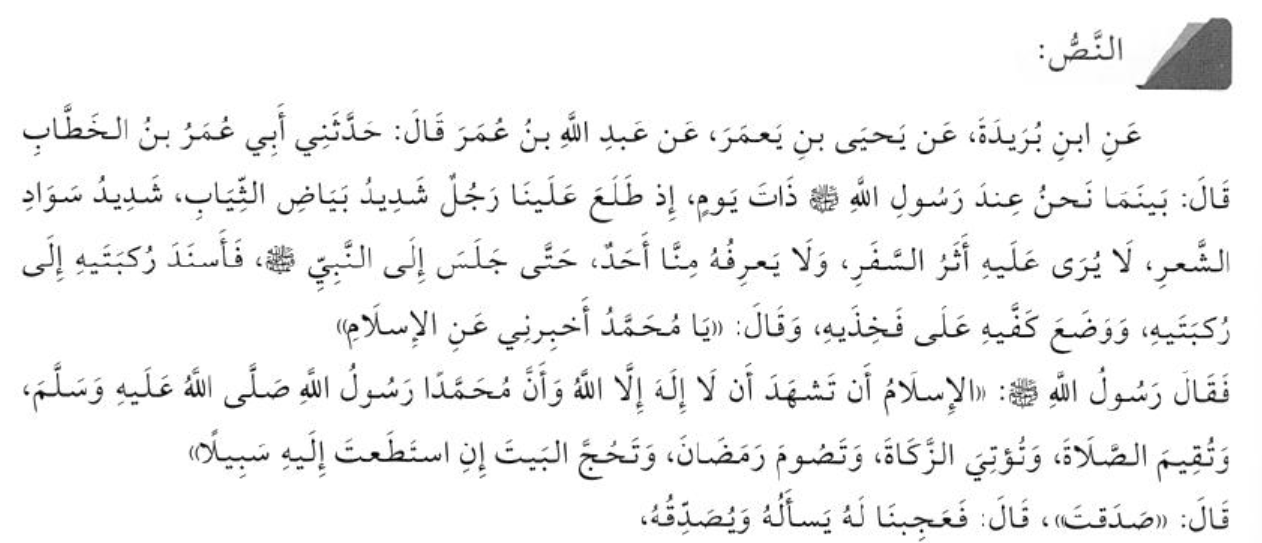 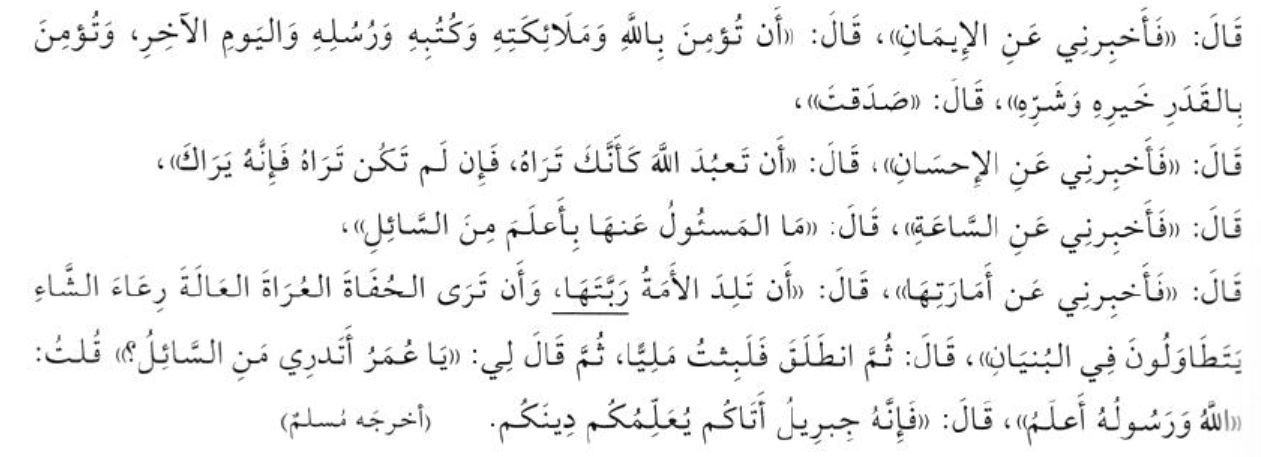 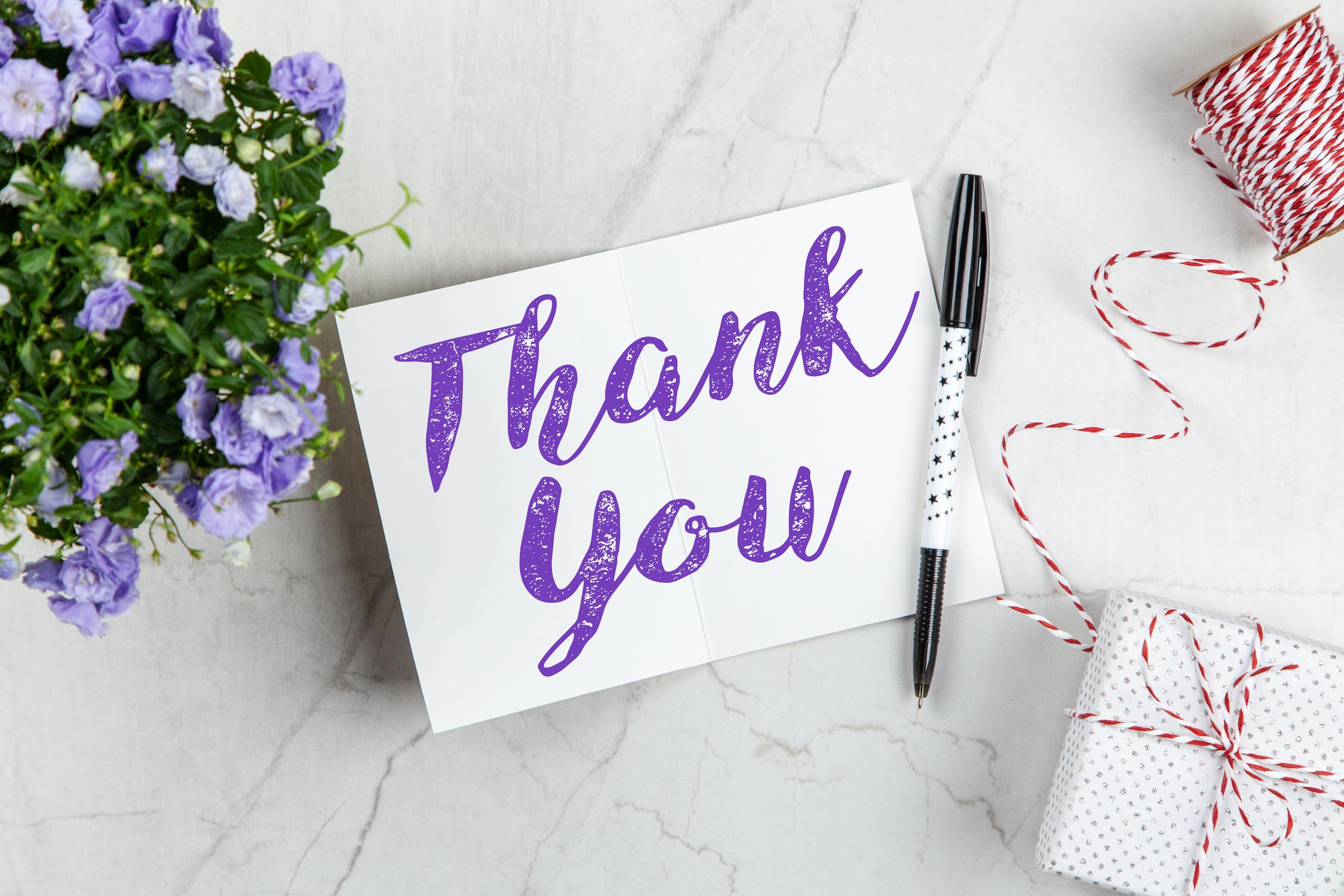 28